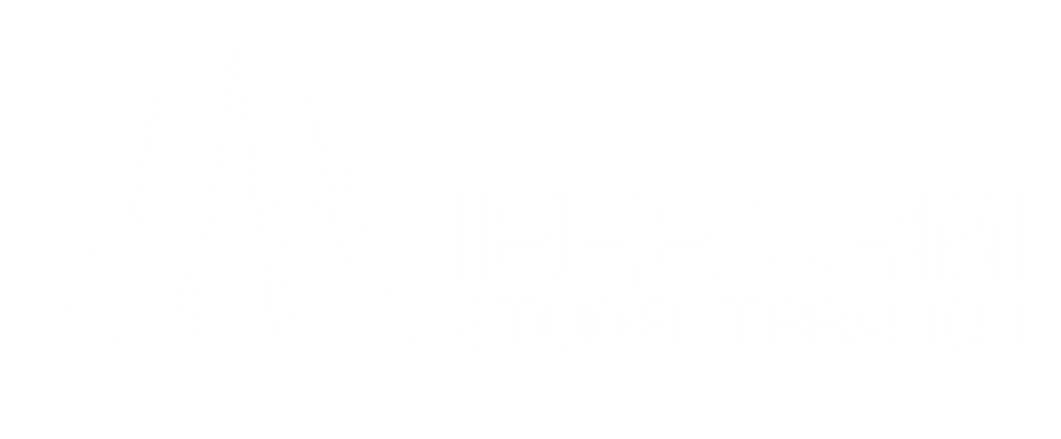 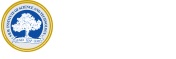 HackTrix’24
Team Name:
Members Name:
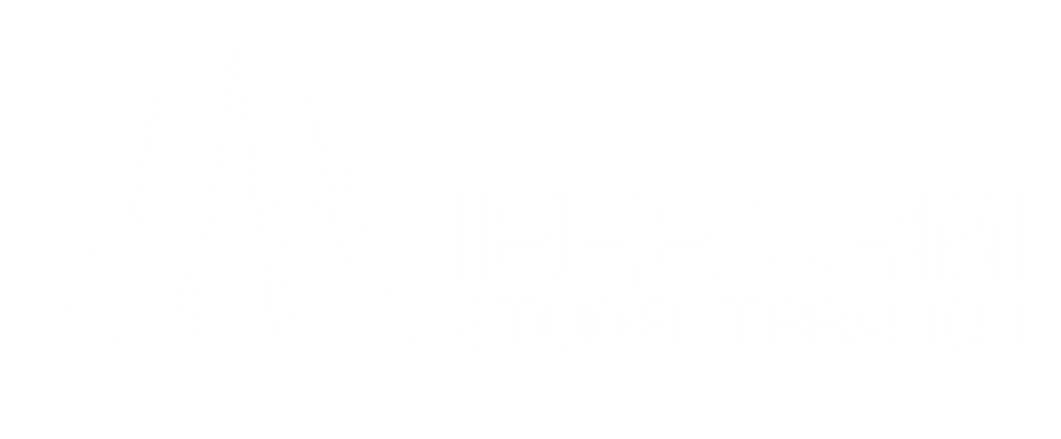 Introduction
Project Overview
…..
Target Users and market selection
Presentations are communication tools that can be used as lectures, speeches, reports, and more. It all depends on the purpose of your presentation.
Presentations are communication tools that can be used as lectures, speeches, reports, and more. It all depends on the purpose of your presentation.
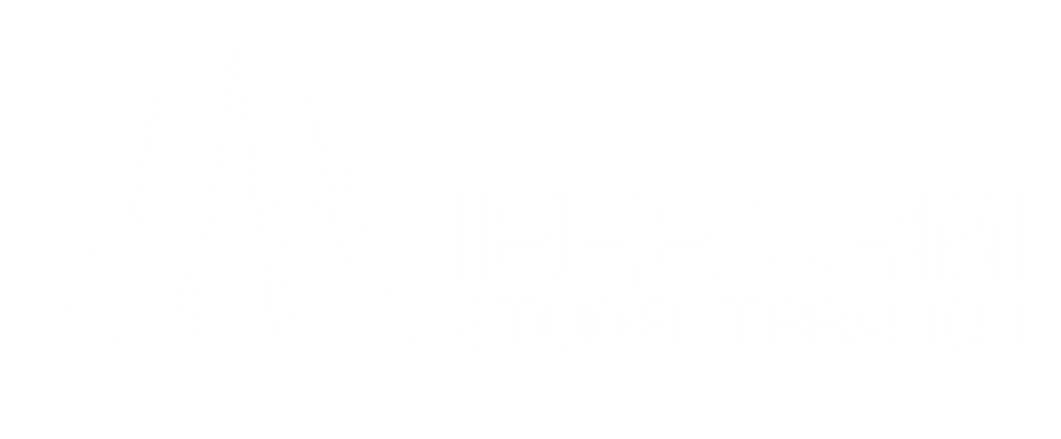 Problems
Presentations are communication tools that can be used as lectures, speeches, reports, and more. It all depends on the purpose of your presentation.
Explain
In the presentation session, the background can be filled with information that is arranged systematically and effectively concerning an interesting topic to be used as material for discussion at the opening of the presentation session.
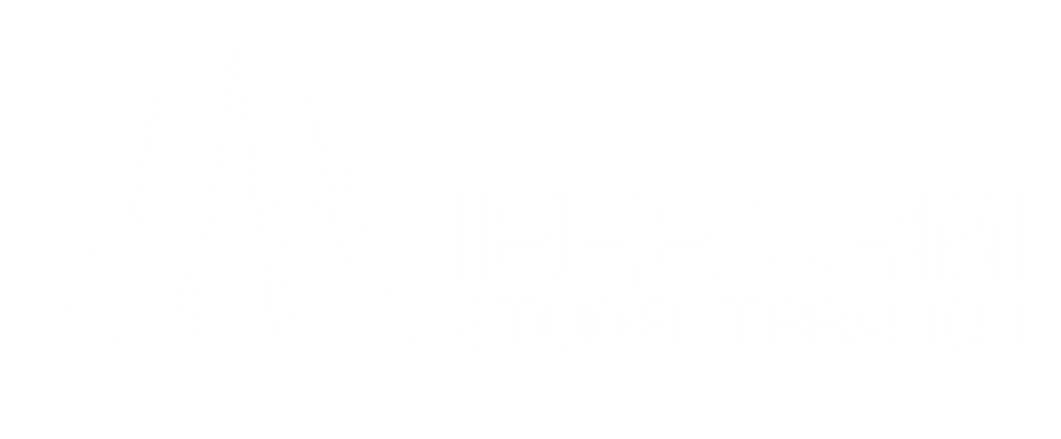 Proposed solution
(Solution, Key features, Technical Architect)
Solution 2
Solution
In the presentation session, the background can be filled with information that is arranged systematically and effectively concerning an interesting topic to be used as material for discussion at the opening of the presentation session.
In the presentation session, the background can be filled with information that is arranged systematically and effectively concerning an interesting topic to be used as material for discussion at the opening of the presentation session.
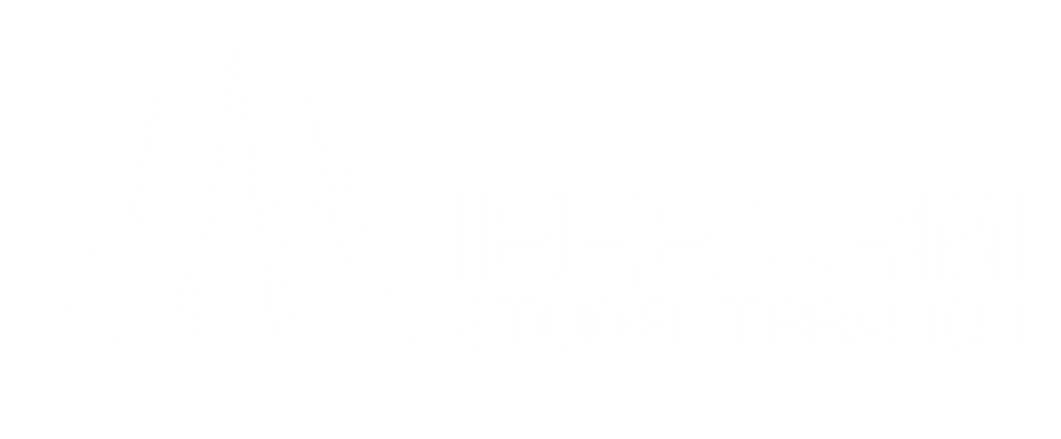 Challenges and Key Learning (Technical challenges, Solutions & workaround, Key learnings)
Solution 2
…
In the presentation session, the background can be filled with information that is arranged systematically and effectively concerning an interesting topic to be used as material for discussion at the opening of the presentation session.
In the presentation session, the background can be filled with information that is arranged systematically and effectively concerning an interesting topic to be used as material for discussion at the opening of the presentation session.
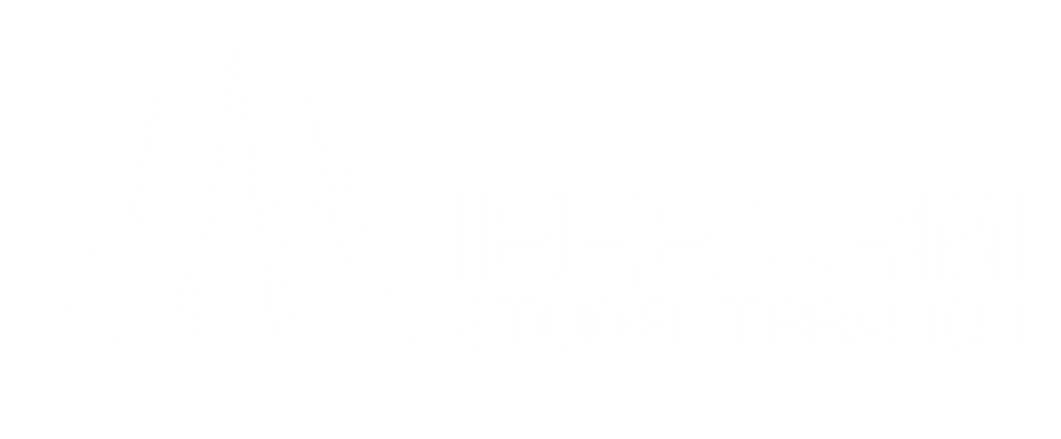 Future work 
(Potential features, plans for scaling)
Presentations are communication tools that can be used as lectures, speeches, reports, and more. It all depends on the purpose of your presentation.
Explain
In the presentation session, the background can be filled with information that is arranged systematically and effectively concerning an interesting topic to be used as material for discussion at the opening of the presentation session.
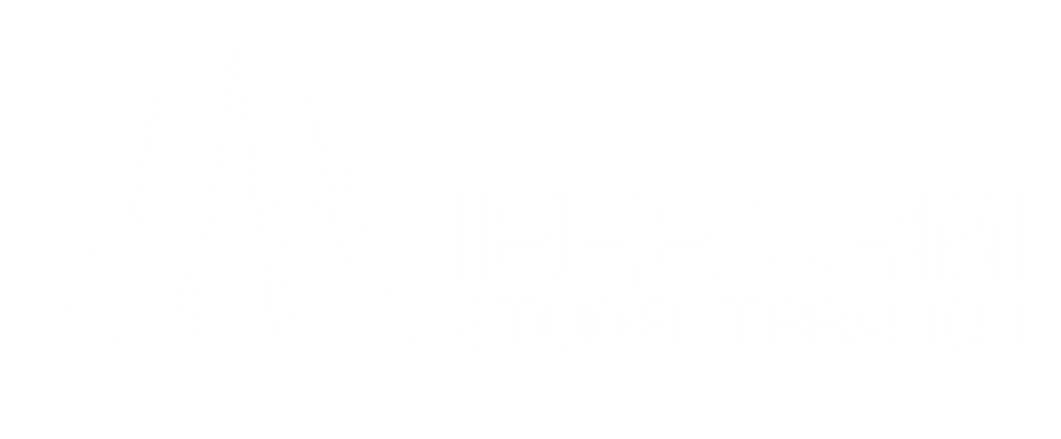 ⁠Business Model and Monetization
(Business model canvas, Monetization, Estimated costs)  (Potential features, plans for scaling)
Explain
In the presentation session, the background can be filled with information that is arranged systematically and effectively concerning an interesting topic to be used as material for discussion at the opening of the presentation session.
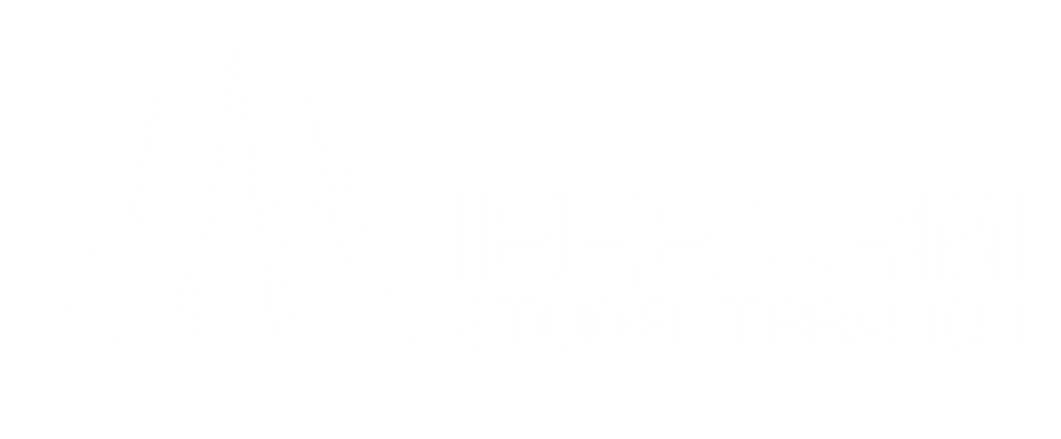 Strategy 1
In the presentation session, the background can be filled with information that is arranged systematically and effectively concerning an interesting topic to be used as material for discussion at the opening of the presentation session.
Conclusion 
(Recap & acknowledgments)
Presentations are communication tools that can be used as lectures, speeches, reports, and more. It all depends on the purpose of your presentation.
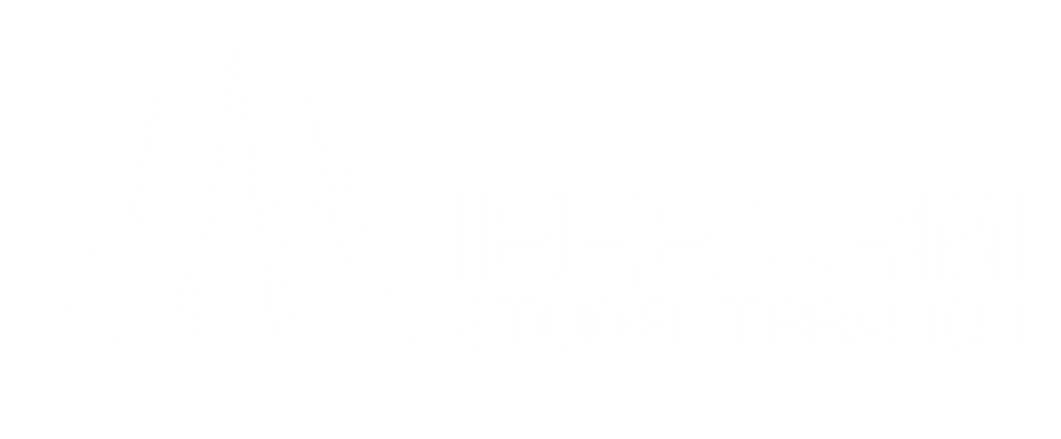 with their prototype working
PPT should not be more than 10 slides
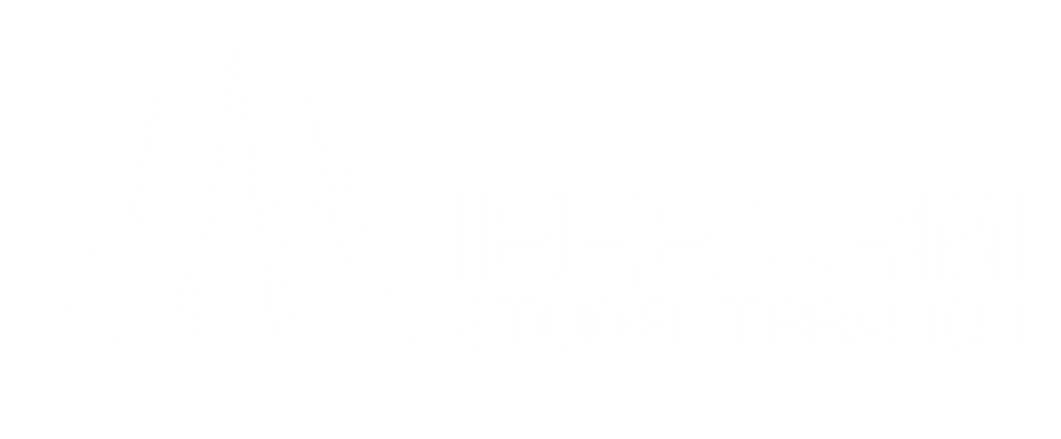